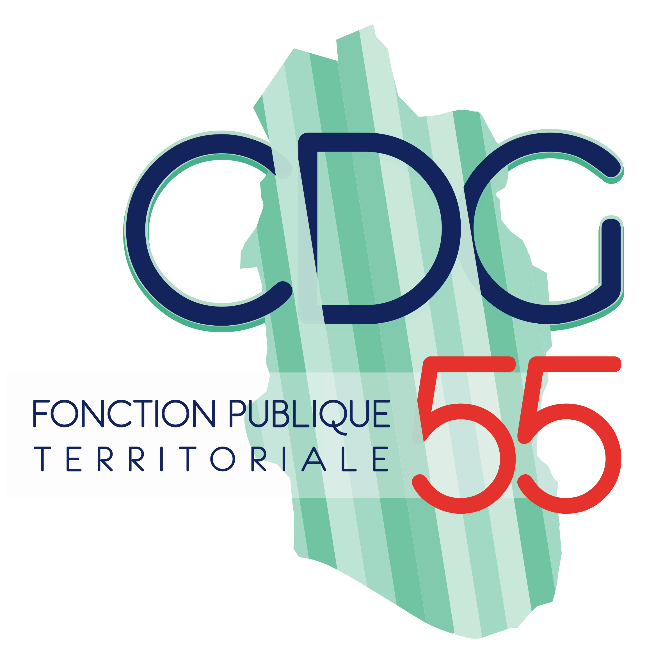 LA GESTION DES CONGÉS 
DE MALADIE
PROTECTION SOCIALE
Régime général
Régime spécial
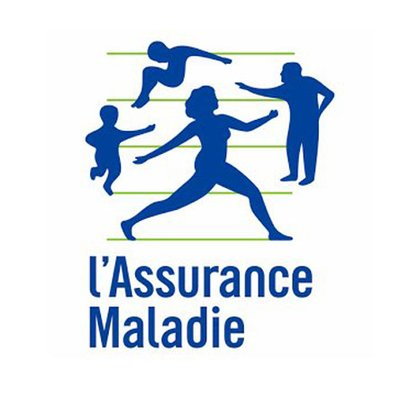 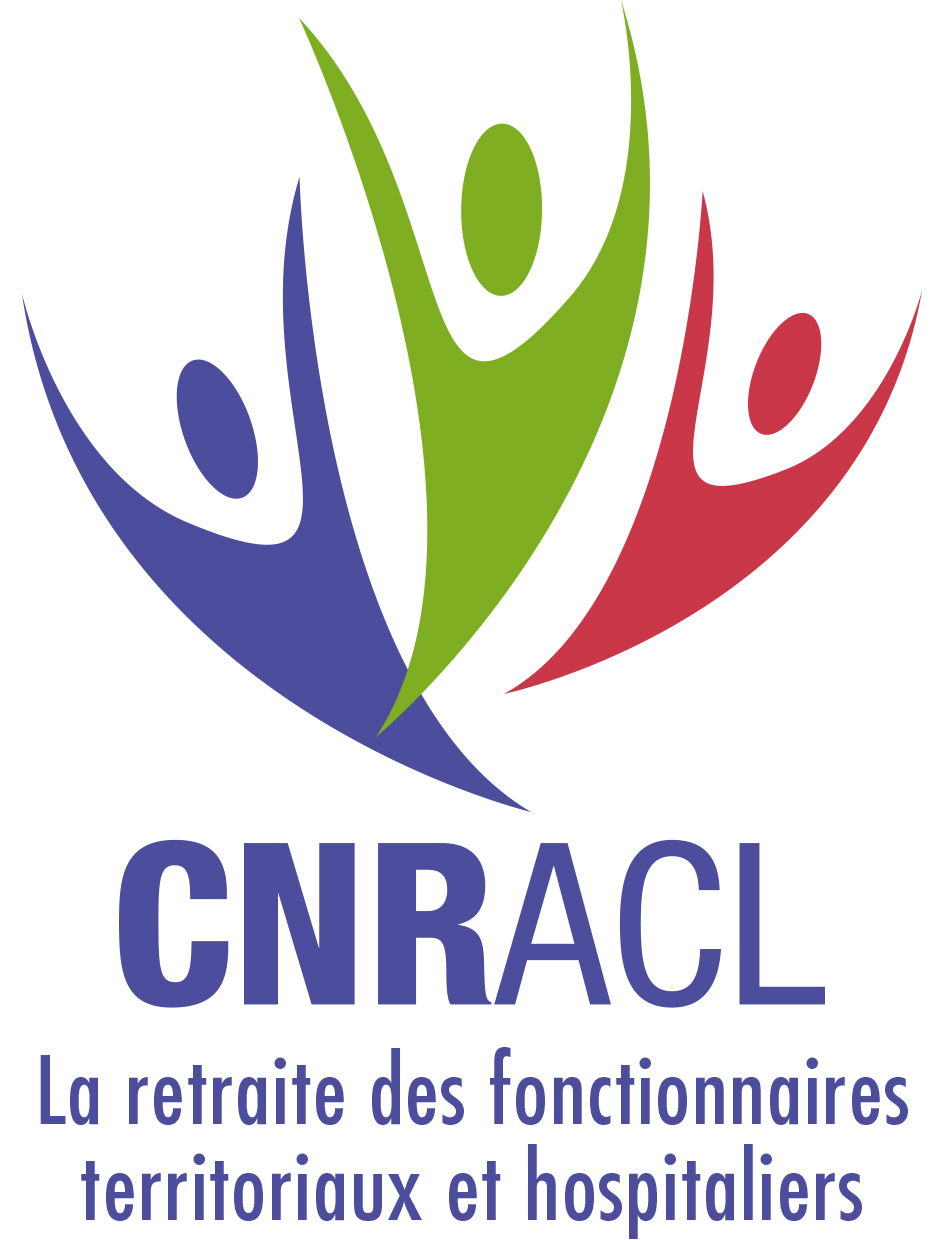 ORGANISATION 
DE LA PROTECTION SOCIALE
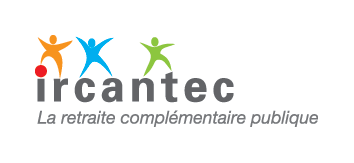 DHS ≥17h30 
et < 28 h
DHS ≥ 28 h et <35h
Fonctionnaires
Régime général
+ 
IRCANTEC
Régime spécial
CNRACL
Sed dignissim lacinia nunc. Curabitur tortor.
DHS ≥ 35 h
DHS < 17h30
Régime spécial
CNRACL
Régime général
+ 
IRCANTEC
Protection sociale
Quelles que soient leur durée hebdomadaire de service et la référence réglementaire de leur recrutement, les agents contractuels relèvent du régime général de sécurité sociale et sont obligatoirement affiliés à l’IRCANTEC
Les agents recrutés en contrat de droit privé relèvent du régime général de sécurité sociale et de la caisse nationale d’assurance vieillesse (CNAV)
Contractuels
Contrats de droit privé
FONCTIONNAIRES
RÉGIME SPÉCIAL CNRACL
Les collectivités dispensent en faveur de leurs agents publics (fonctionnaires stagiaires et titulaires dont la DHS est ≥ à 28H00) une protection sociale statutaire. Elle concerne la maladie, la maternité, l’invalidité, le décès, les accidents de service, les maladies professionnelles et l’assurance vieillesse

        Les prestations en nature (visite médecin, pharmacie, …) sont versées par la caisse primaire d’assurance 
maladie, sauf en cas d’accident ou de maladie professionnelle  

        Les prestations en espèces (salaires, frais médicaux en cas d’accident et de maladie professionnelle) 
sont versées par l’employeur sur la base du principe de l’auto-assurance
CONTRACTUELS
FONCTIONNAIRES
RÉGIME GÉNÉRAL
Les fonctionnaires stagiaires et titulaires employés à temps non complet et accomplissant une 
DHS ≤ à 28H00, les agents contractuels, quel que soit le type de contrat, quelle que soit la DHS et les 
agents recrutés en contrat de droit privé en sont bénéficiaires

       La charge des prestations en nature et en espèces est assumée par la CPAM 

       La collectivité peut se subroger dans les droits de l’agent pour le versement des indemnités journalières *
 
* Cette disposition n’est pas applicable aux agents employés en contrat aidé de droit privé
Quel régime ?
Régime général de sécurité sociale
Régime général de sécurité sociale
Régime spécial CNRACL
un fonctionnaire stagiaire à 20/35ème
un agent contractuel est affilié?
Un fonctionnaire dont la DHS est de 30/35ème?
RISQUES STATUTAIRES
RÉGIME SPÉCIAL
EMPLOYEUR
RÉGIME GÉNÉRAL
POURQUOI SOUSCRIRE UNE ASSURANCE COUVRANT LES RISQUES STATUTAIRES
L’assurance des risques statutaires couvre les risques maladie ordinaire, longue maladie, longue durée, maternité, adoption , paternité, accidents et maladies professionnelles, invalidité, disponibilité d’office, temps partiel thérapeutique, décès
L’assurance des risques statutaires couvre les risques maladie ordinaire, grave maladie, maternité, adoption, paternité, accidents et maladies professionnelles
L’employeur public a des obligations de maintien de traitement et de paiement de certaines prestations qui sont à sa charge
S’assurer, c’est obtenir une indemnisation pour financer le remplacement des agents absents et se prémunir des risques les plus lourds et les plus coûteux qui peuvent avoir des conséquences importantes sur les finances de la collectivité, notamment dans le cadre d’un accident ou d’une maladie professionnelle

Outre le versement de l’intégralité du salaire, les frais médicaux sont à la charge exclusive de la collectivité employeur pour les agents affiliés au régime spécial CNRACL victimes d’un accident ou d’une maladie professionnelle
COUVERTURE DES RISQUES STATUTAIRES
Souscrit et suit l’exécution du marché d’assurances (fin du contrat 12/2025)
ASSURANCE GROUPE
01
. 
Dans le cadre de sa mission facultative, le centre de gestion :

- propose aux collectivités du département un contrat d’assurance groupe mutualisé et en assure la consultation

- assure l’interface entre les collectivités et l’assureur/courtier

- est le tiers de confiance des parties, sur toute la durée du contrat
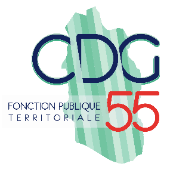 Accompagne les adhérents sur la gestion des sinistres
04
02
Assure les relations avec les collectivités du département
03
Suit et pilote le contrat
LA PROTECTION SOCIALE COMPLÉMENTAIRE
PRÉVOYANCE
SANTÉ
La prévoyance est complémentaire à la protection sociale statutaire.

Elle couvre l’agent en maintenant une partie de sa rémunération en cas d’arrêt de travail dans le cadre de la maladie


Participation de l’employeur aux cotisations dues par les agents

OBLIGATOIRE AU 01/01/2025
La santé est complémentaire aux prestations versées par la branche maladie de la sécurité sociale en cas de maladie, accident, maternité










OBLIGATOIRE AU 01/01/2026
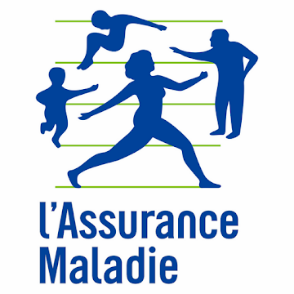 PSC
une obligation 
pour les employeurs
PROTECTION SOCIALE COMPLÉMENTAIRE
Souscrit et suit l’exécution du marché
01
. 
Dans le cadre de sa mission facultative, le centre de gestion :

- propose aux collectivités du département une convention de participation

- assure les démarches de mises en oeuvre simplifiées

- est l’interlocuteur privilégié
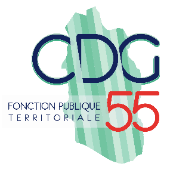 Assure les relations avec les collectivités du département
Accompagne les collectivités pour les adhésions
04
02
03
Suit et pilote le contrat
LES CONGÉS DE MALADIE
CONGÉ DE MALADIE ORDINAIRE
CONGÉ DE LONGUE MALADIE
CONGÉ DE LONGUE DURÉE
CONGÉ DE MALADIE ORDINAIRE
CONGÉ DE GRAVE MALADIE
RÉGIME SPÉCIAL
RÉGIME GÉNÉRAL
LES CONGÉS DE MALADIE
CONGÉ DE MALADIE ORDINAIRE
CONGÉ DE LONGUE MALADIE
CONGÉ DE LONGUE DURÉE
RÉGIME 
SPÉCIAL
LE CONGÉ DE MALADIE ORDINAIRE
01
02
Durée
Comment obtenir un CMO
Reprise des fonctions
La durée totale des congés de maladie peut atteindre un an maximum pendant une période de douze mois consécutifs
Pour obtenir un congé de maladie ainsi que sa prolongation, le fonctionnaire adresse à l'autorité territoriale dont il relève, dans un délai de 48 heures suivant son établissement, un certificat d’arrêt de travail. Ce certificat indique, d'après les prescriptions d'un médecin, d'un chirurgien-dentiste ou d'une sage-femme, la durée probable de l'incapacité de travail
Les dispositions statutaires ne prévoient pas de saisine du CMFR pour apprécier l’aptitude physique de l’agent à la reprise de ses fonctions en cours de CMO

Cependant lorsque l’agent a obtenu pendant une période de douze mois consécutifs des congés de maladie, il ne peut, à l'expiration de sa dernière période de congé, reprendre son service sans l’avis favorable du conseil médical réuni en formation restreinte (CMFR)
LE CONGÉ DE MALADIE ORDINAIRE
. 
Les articles L822-1 à L 822-5 du Code Général de la Fonction Publique prévoient que le fonctionnaire en activité a droit à des congés de maladie lorsque la maladie qu'il présente est dûment constatée et le met dans l'impossibilité d'exercer ses fonctions. 

La durée totale des congés de maladie peut atteindre un an pendant une période de douze mois consécutifs
1
Procédure d’attribution
Pour obtenir un congé de maladie ainsi que le renouvellement du congé initialement accordé, le fonctionnaire adresse à l'autorité territoriale dont il relève, dans un délai de 48 heures suivant son établissement, un avis d'interruption de travail. Cet avis indique, d'après les prescriptions d'un médecin, d'un chirurgien-dentiste ou d'une sage-femme, la durée probable de l'incapacité de travail
En cas d'envoi de l'avis d'interruption de travail au-delà du délai prévu, l'autorité territoriale informe par courrier l’agent   du retard constaté et de la réduction de la rémunération à laquelle il s'expose en cas de nouvel envoi       tardif dans les 24 mois suivant l'établissement du premier arrêt de travail considéré
En cas de nouvel envoi tardif dans le délai, le montant de la rémunération afférente à la période écoulée entre la date   d'établissement de l'avis d'interruption de travail et la date d'envoi de celui-ci à l'autorité territoriale est       réduit de moitié
Cette réduction de la rémunération n'est pas appliquée si le fonctionnaire justifie d'une hospitalisation ou, dans  un délai de huit jours suivant l'établissement de l'avis d'interruption de travail, de l'impossibilité d'envoyer cet      avis en temps utile
LE CONGÉ DE MALADIE ORDINAIRE
. 
REPRISE DES FONCTIONS AU COURS D’UN CMO
AVIS OBLIGATOIRE
du CMFR
Les dispositions statutaires ne prévoient pas de saisine du CMFR pour apprécier l’aptitude physique de l’agent à la reprise de ses fonctions en cours de CMO
 
Cependant l’autorité territoriale peut en cas de doute :
→ faire examiner l’agent par un médecin agréé qui statuera sur l’aptitude ou l’inaptitude à la reprise de ses fonctions,
→ demander à l’agent de lui fournir un certificat de reprise délivré par son médecin traitant

RAPPEL

A tout moment de l’arrêt et au minimum 1 fois au-delà de 6 mois consécutifs, une visite de contrôle doit être organisée par l’autorité territoriale auprès d’un médecin agréé
2
Réintégration à l’issue des droits à CMO
Lorsque l’agent a obtenu pendant une période de douze mois consécutifs des congés de maladie, il ne peut, 
à l'expiration de sa dernière période de congé, reprendre son service sans l’avis favorable du CMFR
Avis défavorable à la réintégration après 12 mois consécutifs de CMO, l’agent est :
- soit placé en position de disponibilité d’office pour raison de santé,
- soit il peut bénéficier d’une période de préparation au reclassement (inaptitude aux fonctions du grade)
- soit être reclassé dans un autre emploi,
- soit, s’il est reconnu définitivement inapte à l’exercice de toutes fonctions, mis en retraite pour invalidité après avis du Conseil Médical réuni en formation plénière
LES DROITS À RÉMUNÉRATION/CMO
Maintien de la NBI dans les mêmes proportions que le traitement
Suppression de la NBI si l’agent est remplacé
Maintien du SFT dans son intégralité
RÉMUNÉRATION
Maintien du régime indemnitaire si une délibération le prévoit
-25
90% du traitement
½ traitement
Maintien ½ traitement
Dans l’attente de l’avis du conseil médical, placement en position de disponibilité d’office à titre conservatoire avec maintien du ½ traitement
Le remboursement du ½ traitement versé à l’agent pendant cette période ne peut lui être réclamé
3 mois
9 mois
* Pour les agents ayant souscrit à la prévoyance intervention de la garantie maintien de salaire à l’initiative de l’employeur
L’année médicale
Droits à rémunération
Règle de rémunération
Pour apprécier les droits à rémunération à 90% ou ½ traitement, 
lorsque l’agent bénéficie de congés successifs 
fractionnés, c'est-à-dire entrecoupés de périodes de reprise, 
il convient d’apprécier ses droits sur l’année médicale, qui 
constitue la période de référence 
L’année médicale n’est pas à confondre avec l’année civile 
L’année médicale représente l’année calendaire précédant, 
de date à date, le jour auquel on se situe

Par exemple pour un arrêt du 15 mai 2024 au 15 juin 2024, 
la période de référence pour apprécier les droits à rémunération 
sur l’année médicale se situe entre le 16/05/2023 et le 15/06/2024
 inclus

Elle est mobile : les droits sont étudiés pour chaque jour du congé
On l’appelle l’année glissante
Les agents perçoivent 360 trentièmes pour une année entière

Ils ont donc droit à 90 jours de congé de maladie 
ordinaire à 90% du traitement et à 270 jours à 
demi-traitement au cours de la période de référence
REPRISE DES FONCTIONS AU COURS D’UN CONGÉ DE MALADIE ORDINAIRE DE MOINS DE 12 MOIS CONSÉCUTIFS
 
Les dispositions statutaires ne prévoient pas de saisine du CMFR pour apprécier l’aptitude physique de l’agent à la reprise de ses fonctions

À tout moment de l’arrêt et au minimum 1 fois au-delà de 6 mois consécutifs d’arrêt, une visite de contrôle auprès d’un médecin agréé doit 
être organisée par l’autorité territoriale

Le CMFR peut être saisi soit par l’employeur soit par l’agent, en cas de contestation des conclusions du médecin agréé

Si l’agent souhaite reprendre ses fonctions avant le terme de son arrêt en cours, il devra fournir à son employeur un certificat d’absence de 
contre-indication à la reprise, délivré par le médecin ayant attribué l’arrêt de travail
La reprise des fonctions
APTITUDE À L’ISSUE DES DROITS À CMO – 12 mois consécutifs-
 
Un agent ayant obtenu 12 mois consécutifs de CMO ne peut reprendre ses fonctions sans l’avis favorable du CMFR.

Avis favorable à la réintégration sur ses fonctions émis par le CMFR, l’agent est réaffecté sur l’emploi qu’il occupait précédemment

La réintégration fait l’objet d’un courrier précisant à l’agent son aptitude à la reprise de ses fonctions ainsi que la date de reprise

Le fonctionnaire qui à l’issue d’un CMO refuse sans motif valable lié à son état de santé le poste qui lui est assigné peut être licencié
De même lorsque l’agent, reconnu apte à reprendre ses fonctions par le CMFR, se borne, pour justifier sa non reprise à produire un certificat médical prescrivant un nouvel arrêt de travail, sans apporter d’éléments nouveaux par rapport aux constatations médicales ayant conduit le CMFR à rendre son avis, peut faire l’objet d’une mise en demeure de rejoindre son poste de travail sous peine d’être radié des cadres pour    abandon de poste
La reprise des fonctions
APTITUDE SOUS RÉSERVE D’AMÉNAGEMENT DU POSTE DE TRAVAIL
 
Lorsque l’agent n’est plus en mesure d’exercer toutes ses fonctions, le poste de travail doit être aménagé par l’autorité territoriale sur 
proposition du médecin du travail, qui seul est compétent
Il appartient à un ergonome de définir les aménagements indispensables, conformément aux recommandations du médecin du travail

APTITUDE SOUS RÉSERVE D’UN CHANGEMENT D’AFFECTATION

Lorsque l’état de santé de l’agent ne lui permet plus d’exercer normalement ses fonctions et que les nécessités de service ne permettent 
pas d’aménager le poste de travail, l’agent peut être affecté dans un autre emploi de son grade
L’autorité territoriale procède à cette affectation après avis du médecin du travail

Le changement d’affectation n’est pas subordonné à une demande de l’agent

L’agent qui refuse sa nouvelle affectation, alors même qu’elle est compatible avec son état de santé et qu’il lui permet de conserver son 
grade ainsi que son classement, pourra être radié des cadres pour abandon de poste après mise en demeure

En cas d’impossibilité d’affecter l’agent à un autre emploi adapté à son état de santé et correspondant à son grade, l’agent qui ne peut 
reprendre ses fonctions, demeure placé en congé de maladie s’il n’a pas épuisé ses droits
La reprise des fonctions
FAQ (source CIG Petite Couronne)
Un avis d’arrêt de travail délivré par un(e) infirmier(e) est-il valable ? 
NON. Seuls les médecins, chirurgiens-dentistes ou sage-femmes sont habilités à prescrire un avis d’arrêt de travail et à indiquer, le cas 
échéant, la durée probable de l’incapacité de travail


Un agent public peut-il transmettre son avis d’arrêt de travail par courriel ? 
OUI. Si la réglementation prévoit que l’avis d’arrêt de travail doit être transmis par l’agent public dans les quarante-huit heures, aucune 
précision n’est toutefois donnée quant aux modalités concrètes de cette transmission. En pratique, l’administration peut fixer les modalités matérielles d’envoi de l’avis d’arrêt de travail. Lorsque l’envoi par courriel est admis, l’agent public devra, en tout état de cause, transmettre en parallèle l’exemplaire original des volets n°2 et 3 de l’avis d’arrêt de travail


L’administration peut-elle placer d’office un fonctionnaire en CMO ? 
OUI. A l’inverse de ce qui est prévu en matière de congés de longue maladie (CLM) et de congés de longue durée (CLD), les textes ne 
prévoient pas expressément la possibilité d’un placement d’office en CMO. Toutefois, aucune disposition ne subordonne non plus la mise en CMO à une demande du fonctionnaire. Aussi, rien ne fait obstacle à ce qu’un fonctionnaire soit placé d’office en CMO dès lors que sa 
maladie a été dûment constatée et qu’elle le met dans l’impossibilité d’exercer ses fonctions. Un tel constat peut en effet être effectué, sans demande de l’agent, par un médecin agréé. Cependant, si l’intéressé conteste ces conclusions médicales et se présente à son service afin 
d’exercer ses fonctions, l’administration doit saisir le conseil médical et, en attendant sa réunion, accueillir l’agent dans le service
L’administration peut-elle cesser de rémunérer un fonctionnaire qui ne se soumet pas à une visite de contrôle ? 

OUI. Au cours du CMO, l’autorité territoriale peut faire procéder à tout moment à une visite de contrôle par un médecin agréé du 
fonctionnaire placé en CMO. Dans ce cadre, le fonctionnaire doit se soumettre à ces visites. A défaut, et sous réserve que celui-ci ait été 
prévenu de façon certaine par courrier recommandé avec avis de réception, l’administration peut interrompre le versement de sa                    rémunération et ce, jusqu’à ce que cette visite soit effectuée

A titre d’exemples, est considéré comme s’étant volontairement soustrait au contrôle : 
L’agent auquel les convocations à une contre-visite ne sont pas parvenues parce qu’il n’a pas indiqué l’adresse à laquelle il se trouvait 
 pendant son congé de maladie ; 
    L’agent qui, lorsque le médecin agréé s’est présenté à son appartement, a refusé de le laisser accéder à son domicile, sans invoquer de circonstances particulières, et lui a proposé de procéder à la contre-visite soit dans le hall de l’immeuble, soit à son cabinet médical

Selon quelles modalités un agent contractuel a-t-il droit à un CMO ? 

L’agent contractuel en activité qui souffre d’une maladie dite « ordinaire » bénéficie, sur présentation d’un certificat médical, de congés de maladie. Ces droits à congés de maladie sont ouverts pendant une période de douze mois consécutifs ou, en cas de service discontinu, 
au cours d’une période comprenant trois cents jours de services effectifs 
Dans le cas d’un agent recruté en contrat à durée déterminée (CDD), le congé de maladie ne peut être accordé au-delà de la durée 
d’engagement restant à courir
AGIRHE
Afin de garantir les droits de l’agent en matière de rémunération, il convient de saisir l’arrêt initial dans AGIRHE et d’établir l’arrêté portant attribution d’un congé de maladie ordinaire
L’établissement de cet acte permettra de connaître les droits à rémunération de l’agent et de lui notifier la déduction du jour de carence
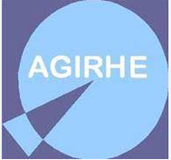 Les modèles d’arrêtés sont produits et mis à jour par les équipes du CDG
En cas de prolongation, saisie des périodes d’arrêt dans AGIRHE, sans établissement obligatoire d’un arrêté, tant que les droits à rémunération restent à plein traitement
Dès le passage à ½ traitement, établissement de l’arrêté correspondant. 
Vous disposez d’une fonction dans AGIRHE pour prendre connaissance des jours à plein ou à ½ traitement
Guide de saisie des arrêtés de maladie – AGIRHE
LE CONGÉ DE LONGUE MALADIE
01
02
Durée
Attribution d’un CLM
Renouvellement/Reprise des fonctions
La durée d’un  congé de longue maladie est de 3 ans maximum et peut être accordé par période de trois à six mois
Il est rémunéré 1 an à plein traitement et 2 ans à ½ traitement
L’agent adresse à l’autorité territoriale une demande accompagnée d’un certificat médical attestant qu’il est susceptible de pouvoir bénéficier d’un CLM
L’autorité territoriale saisit obligatoirement le conseil médical réuni en formation restreinte
Les dispositions statutaires ne prévoient pas de saisine du CMFR pour apprécier l’aptitude physique de l’agent à la reprise de ses fonctions en cours de CLM

Cependant le CMFR doit être obligatoirement saisi pour avis sur la demande de renouvellement à l’issue des droits à rémunération à plein traitement, soit au bout d’un an, et pour avis sur la réintégration à l’issue des  droits
LE CONGÉ DE LONGUE MALADIE
. 
Les articles L 822-6 à L 822-11 du Code Général de la Fonction Publique prévoient que le fonctionnaire en activité a droit à des congés de longue maladie, dans les cas où il est constaté que la maladie met l'intéressé dans l'impossibilité d'exercer ses fonctions, rend nécessaire un traitement et des soins prolongés et présente un caractère invalidant et de gravité confirmée (arrêté du 14 mars 1986).

La durée d’un  congé de longue maladie est de 3 ans maximum et peut être accordé par période de trois à six mois.

Droits à rémunération
1 an à plein traitement
2 ans à ½ traitement
AVIS OBLIGATOIRE
du CMFR
Procédure d’attribution
1
L’agent adresse à l’autorité territoriale une demande accompagnée d’un certificat médical attestant qu’il est susceptible de pouvoir bénéficier d’un CLM. Le certificat ne doit comporter aucune indication sur la pathologie dont souffre l’agent
L’autorité territoriale saisit obligatoirement le conseil médical réuni en formation restreinte
Le conseil médical peut recourir à l’expertise d’un médecin agréé,
Le conseil médical rend son avis qui est notifié à l’autorité territoriale et à l’agent
LE CONGÉ DE LONGUE MALADIE
. 
REPRISE DES FONCTIONS AU COURS D’UN CLM
 
Les dispositions statutaires ne prévoient pas de saisine du CMFR pour apprécier l’aptitude physique de l’agent à la reprise de ses fonctions en cours de CLM
 
Cependant l’autorité territoriale peut en cas de doute :
→ faire examiner l’agent par un médecin agréé qui statuera sur l’aptitude ou l’inaptitude à la reprise de ses fonctions,
→ demander à l’agent de lui fournir un certificat de reprise délivré par son médecin traitant
PAS D’Avis du CMFR
Renouvellement au cours de la 1ère année de CLM
2
L’agent adresse à l’autorité territoriale une demande accompagnée d’un certificat médical indiquant que le congé initialement accordé doit être prolongé ainsi que la durée de prolongation dans la limite d’une durée de 3 à 6 mois
Lorsque la période de congé vient à expiration, le fonctionnaire ne continue à percevoir le traitement ou le demi-traitement que s'il a présenté la demande de renouvellement de son congé.
L’autorité territoriale fait procéder à l’examen médical de l’agent par un médecin agréé et informe l’agent de cet examen de façon certaine par courrier recommandé avec AR 
L’agent est informé qu’il doit se soumettre à cet examen sous peine d’interruption du versement de sa rémunération jusqu’à ce que ce dernier soit effectué
Le refus répété et sans motif valable de se soumettre au contrôle peut entraîner, après mise en demeurela perte du bénéfice du congé de longue maladie.
Le conseil médical est saisi en cas de contestation des conclusions du médecin agréé à la demande de l’autorité territoriale ou de l’agent
LE CONGÉ DE LONGUE MALADIE
. 
RAPPEL 
L’autorité territoriale fait procéder à l’examen médical de l’agent placé en CLM par un médecin agréé au moins une fois par an

Le conseil médical peut faire appel à des médecins spécialistes et experts. Les agents sont soumis à la même obligation de se soumettre à ces visites

Pour les demandes de renouvellements postérieurs à l’avis du CMFR rendant un avis favorable à la prolongation du CLM après épuisement des droits à rémunération à plein traitement, la procédure est la même que celle citée en 2
Avis OBLIGATOIRE du CMFR
3
Renouvellement après épuisement des droits à rémunération à plein traitement
L’agent adresse à l’autorité territoriale une demande accompagnée d’un certificat médical indiquant que le congé accordé doit être prolongé ainsi que la durée de prolongation dans la limite d’une durée de 3 à 6 mois
Lorsque la période de congé vient à expiration, le fonctionnaire ne continue à percevoir le traitement ou le 
demi-traitement que s'il a présenté la demande de renouvellement de son congé
L’autorité territoriale fait procéder à l’examen médical de l’agent par un médecin agréé et informe l’agent de cet examen de façon certaine par courrier recommandé avec AR
 L’agent est informé qu’il doit se soumettre à cet examen sous peine d’interruption du versement de sa rémunération jusqu’à ce que ce dernier soit effectué
Le refus répété et sans motif valable de se soumettre au contrôle peut entraîner, après mise en demeure, la perte du bénéfice du congé de longue maladie
Le conseil médical est obligatoirement saisi pour avis sur le renouvellement du CLM à l’issue des droits à rémunération à plein traitement
LE CONGÉ DE LONGUE MALADIE
. 
AVIS FAVORABLE A LA RÉINTÉGRATION 
L’agent est réaffecté sur l’emploi qu’il occupait précédemment
Dans l’hypothèse où cet emploi ne serait plus vacant, il sera réaffecté sur un autre emploi correspondant à son grade, l’agent ne disposant d’aucun droit à être réintégré sur le poste occupé précédemment

REFUS DE L’AGENT
L’agent qui à l’issue d’un CLM refuse sans motif valable lié à son état de santé le poste qui lui est assigné peut être licencié
De même lorsque l’agent, reconnu apte à reprendre ses fonctions par le CMFR, se borne, pour justifier sa non reprise à produire un certificat médical prescrivant un nouvel arrêt de travail, sans apporter d’éléments nouveaux par rapport aux constatations médicales ayant conduit le CMFR à rendre son avis, peut faire l’objet d’une mise en demeure de rejoindre son poste de travail sous peine d’être radié des cadres pour abandon de poste
Avis OBLIGATOIRE du CMFR
4
Réintégration à l’issue des droits à CLM
L’autorité territoriale fait procéder à l’examen médical de l’agent par un médecin agréé et informe l’agent de cet examen de façon certaine par courrier recommandé avec AR de réception. L’agent est informé qu’il doit se soumettre à cet examen sous peine d’interruption du versement de sa rémunération jusqu’à ce que cet examen soit effectué
Le refus répété et sans motif valable de se soumettre au contrôle peut entraîner, après mise en demeure, 
la perte du bénéfice du congé de longue maladie.
Le conseil médical est obligatoirement saisi pour avis sur la réintégration à l’issue des droits à CLM
Le conseil médical peut solliciter l’avis d’un médecin spécialiste agréé
Pendant toute la durée de la procédure requérant l'avis du conseil médical, le paiement du demi-traitement est maintenu jusqu'à la date de la décision de reprise de service ou de réintégration, de reclassement, de mise en disponibilité ou d'admission à la retraite
LE CONGÉ DE LONGUE MALADIE
. 
AVIS DÉFAVORABLE A LA RÉINTÉGRATION 
L’agent est soit :
Placé en position de disponibilité d’office pour raison de santé si l’inaptitude n’est pas définitive
Reclassé dans un autre emploi
S’il est reconnu définitivement inapte à l’exercice de toutes fonctions, mis en retraite pour invalidité après avis du conseil médical réuni en formation plénière et avis conforme de la CNRACL

Pour les agents stagiaires
Placé en congé sans traitement si l’inaptitude n’est pas définitive
Licencié sous réserve que son employeur n’ait pu le reclasser, si l’inaptitude est totale et définitive
Avis OBLIGATOIRE du CMFR
5
Réintégration à l’issue des droits à CLM
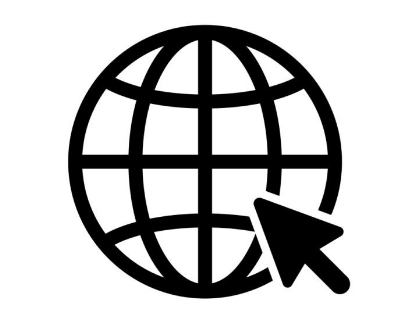 Guide de saisie des arrêtés de maladie – AGIRHE
L’autorité territoriale fait procéder à l’examen médical de l’agent par un médecin agréé et informe l’agent de cet examen de façon certaine par courrier recommandé avec AR de réception. L’agent est informé qu’il doit se soumettre à cet examen sous peine d’interruption du versement de sa rémunération jusqu’à ce que cet examen soit effectué
Le refus répété et sans motif valable de se soumettre au contrôle peut entraîner, après mise en demeure, la perte du bénéfice du congé de longue maladie
Le conseil médical est obligatoirement saisi pour avis sur la réintégration à l’issue des droits à CLM
Le conseil médical peut solliciter l’avis d’un médecin spécialiste agréé
Pendant toute la durée de la procédure requérant l'avis du conseil médical, le paiement du demi-traitement est maintenu jusqu'à la date de la décision de reprise de service ou de réintégration, de reclassement, de mise en disponibilité ou d'admission à la retraite
LE CONGÉ DE LONGUE DURÉE
01
02
Durée
Attribution d’un CLD
Renouvellement/Reprise des fonctions
La durée d’un  congé de longue maladie est de 5 ans maximum et peut être accordé par période de trois à six mois
Il est rémunéré 3 ans à plein traitement et 2 ans à ½ traitement
Avant de bénéficier d’un congé de longue durée, l’agent sera au préalable placé en congé de longue maladie à plein traitement. A l’issue de cette période, il peut choisir, après avis du conseil médical d’être placé en congé de longue durée ou être maintenu en congé de longue maladie.
Les dispositions statutaires ne prévoient pas de saisine du CMFR pour apprécier l’aptitude physique de l’agent à la reprise de ses fonctions en cours de CLD

Cependant le CMFR doit être obligatoirement saisi pour avis sur la demande de renouvellement à l’issue des droits à rémunération à plein traitement, soit au bout de 3 ans, et pour avis sur la réintégration à l’issue des  droits
LE CONGÉ DE LONGUE DURÉE
. 
Les article L 822.12 à L 822.19 prévoient que le fonctionnaire en activité a droit à un congé de longue durée lorsqu'il est atteint de tuberculose, maladie mentale, affection cancéreuse, poliomyélite, déficit immunitaire grave et acquis (arrêté du 14 mars 1986).

La durée d’un  congé de longue durée est de 5 ans maximum et peut être accordé par période de trois à six mois.

Pour obtenir le renouvellement de son congé, le fonctionnaire adresse à l'autorité territoriale un certificat médical indiquant que le congé initialement accordé doit être prolongé ainsi que la durée de cette prolongation conformément aux limites de durée précitées.

Avant de bénéficier d’un congé de longue durée, l’agent sera au préalable placé en congé de longue maladie à plein traitement. A l’issue de cette période, il peut choisir, après avis du conseil médical d’être placé en congé de longue durée ou être maintenu en congé de longue maladie.

Droits à rémunération
3 ans à plein traitement
2 ans à ½ traitement
01
03
02
Avis obligatoire du CMFR
1ère demande
Réintégration
Renouvellement
Le CMFR ne doit être saisi que pour le renouvellement après épuisement des droits à rémunération à plein traitement, soit à l’issue de la 3ème année
A la demande de l’agent ou de l’administration
En cas d’inaptitude totale et définitive, le conseil médical réuni en formation plénière sera également sollicité pour avis sur une mise en retraite pour invalidité
Guide de saisie des arrêtés de maladie – AGIRHE
LES DROITS À RÉMUNÉRATION/CLM/CLD
Maintien de la NBI dans les mêmes proportions que le traitement
Suppression de la NBI si l’agent est remplacé
Maintien du SFT dans son intégralité
RÉMUNÉRATION
Pas de maintien possible du régime indemnitaire 
(CE 448779 du 22/11/2021) jusqu’au 31/08/2024
Décret n° 2024-641 du 27/06/2024 : pour les fonctionnaires de l’Etat placés en CLM, s’ajoutent au traitement ou à la fraction de traitement les primes et indemnités maintenues à hauteur de 33 % la 1ère  année et de 60 % les 2ème et 3ème années.*
* Ces dispositions s'appliquent pour la rémunération due à compter du 1er  septembre 2024 aux fonctionnaires placés en CLM. Applicable à la FPT : délibération + avis CST dans la limite des taux. Pas d’obligation.
-25
Plein traitement
½ traitement
Maintien ½ traitement
Dans l’attente de l’avis du conseil médical, placement en position de disponibilité d’office à titre conservatoire avec maintien du ½ traitement
Le remboursement du ½ traitement versé à l’agent pendant cette période ne peut lui être réclamé
CLM :1 an

CLD : 3 ans
CLM : 2 ans

CLD : 2 ans
LES DROITS À RÉMUNÉRATION/DISPONIBILITÉ D’OFFICE
INDEMNITÉS DE COORDINATION
Après épuisement de ses droits statutaires, un fonctionnaire CNRACL inapte de manière temporaire est placé par arrêté en disponibilité d’office pour raison de santé

Le fonctionnaire placé en disponibilité d’office pour inaptitude physique ne perçoit plus de rémunération de son employeur

Toutefois, en vertu du principe d’équivalence, selon lequel les fonctionnaires du régime spécial ont droit à des prestations au moins égales à celle du régime général, le décret n° 60-58 du 11 janvier 1960 prévoit le versement d’indemnités de coordination ou d’une allocation d’invalidité temporaire (AIT) au fonctionnaire CNRACL par son employeur
Les agents au terme d’un congé de longue maladie ou de longue durée ne peuvent y prétendre, le délai de 3 ans étant nécessairement dépassé
Cette indemnité est versée dans la limite de 3 ans à compter du 1er jour de l’arrêt de maladie
-25
Conditions d’attribution
Procédure
Montant de l’indemnité
Avoir épuisé ses droits à rémunération statutaire
Remplir les conditions d’ouverture de droit fixés par le régime général de la sécurité sociale
Reconnaissance de la pathologie en “affection de longue durée” par la CPAM
Courrier adressé au médecin conseil de la CPAM par la collectivité pour savoir si l’agent ouvre droit à cette indemnité
Traitement indiciaire : 50%
Indemnité de résidence : 50%
SFT : 100%
L’indemnité de coordination est assujettie à 100% de son montant à la CSG et à la CRDS, elle est non imposable
Fonctionnaire stagiaire CNRACL
Fonctionnaire stagiaire CNRACL
Fonctionnaire
CNRACL
Fonctionnaire 
CNRACL
CLM 3 ans maximum
CLD 5 ans maximum

AVIS CMFR

Attribution 1ère demande

Renouvellement après épuisement des droits à rémunération à plein traitement

Réintégration à l’issue des droits

Disponibilité d’office pour raison de santé

En cas d’inaptitude totale et définitive
Retraite pour invalidité
Licenciement pour inaptitude physique
CMO 12 mois consécutifs

AVIS CMFR

Réintégration à l’issue des droits

Congé sans traitement pour raison de santé

En cas d’inaptitude totale et définitive
Licenciement pour inaptitude physique
CMO 12 mois consécutifs

AVIS CMFR

Réintégration à l’issue des droits

Disponibilité d’office pour raison de santé

En cas d’inaptitude totale et définitive
Retraite pour invalidité
Licenciement pour inaptitude physique
CLM 3 ans maximum
CLD 5 ans maximum

AVIS CMFR

Attribution 1ère demande

Renouvellement après épuisement des droits à rémunération à plein traitement

Réintégration à l’issue des droits

Congé sans traitement pour raison de santé

En cas d’inaptitude totale et définitive
Licenciement pour inaptitude physique
CMO
CLM/CLD
LE TEMPS PARTIEL POUR RAISON THÉRAPEUTIQUE
Le fonctionnaire adresse à l’autorité territoriale qui l’emploie une demande d’autorisation de servir à temps partiel pour raison thérapeutique accompagnée d’un certificat médical qui mentionne la quotité de temps de travail, la durée et les modalités d’exercice

La quotité est fixée à  50%, 60%, 70%, 80% ou 90% du service hebdomadaire que les fonctionnaires à temps complet exerçant les mêmes fonctions doivent effectuer

L’autorisation d’accomplir un service à temps partiel pour raison thérapeutique est accordée et, le cas échéant, renouvelée par période de 1 à 3 mois dans la limite d’une année

Cette autorisation prend effet à la date de la réception de la demande par l’autorité territoriale

Pendant cette période l’agent perçoit sa rémunération comme s’il exerçait à temps complet
Droits
Modifications
Nouveau droit
Demande de prolongation
Une décision autorisant un fonctionnaire à servir à temps partiel pour raison thérapeutique met fin à tout régime de travail accordé antérieurement
Les droits à congés annuels sont assimilables à ceux d’un agent effectuant un service à temps partiel sur autorisation
Sur demande de l’agent, l’autorité territoriale peut avant l’expiration de la période, modifier la quotité de travail ou mettre un terme anticipé sur présentation d’un nouveau certificat médical, ou si l’agent se trouve depuis plus de 30 jours consécutifs en congé pour raion de santé,
Lorsque le fonctionnaire demande une prolongation au-delà de 3 mois, l’autorité territoriale fait procéder sans délai par un médecin agréé à l’examen de l’agent, qui est tenu de s’y soumettre sous peine d’interruption de l’autorisation dont il bénéficie
Pour le calcul du délai d’un an permettant de bénéficier d’une nouvelle autorisation, seules sont prises en compte les périodes effectuées dans des positions d’activité et de détachement
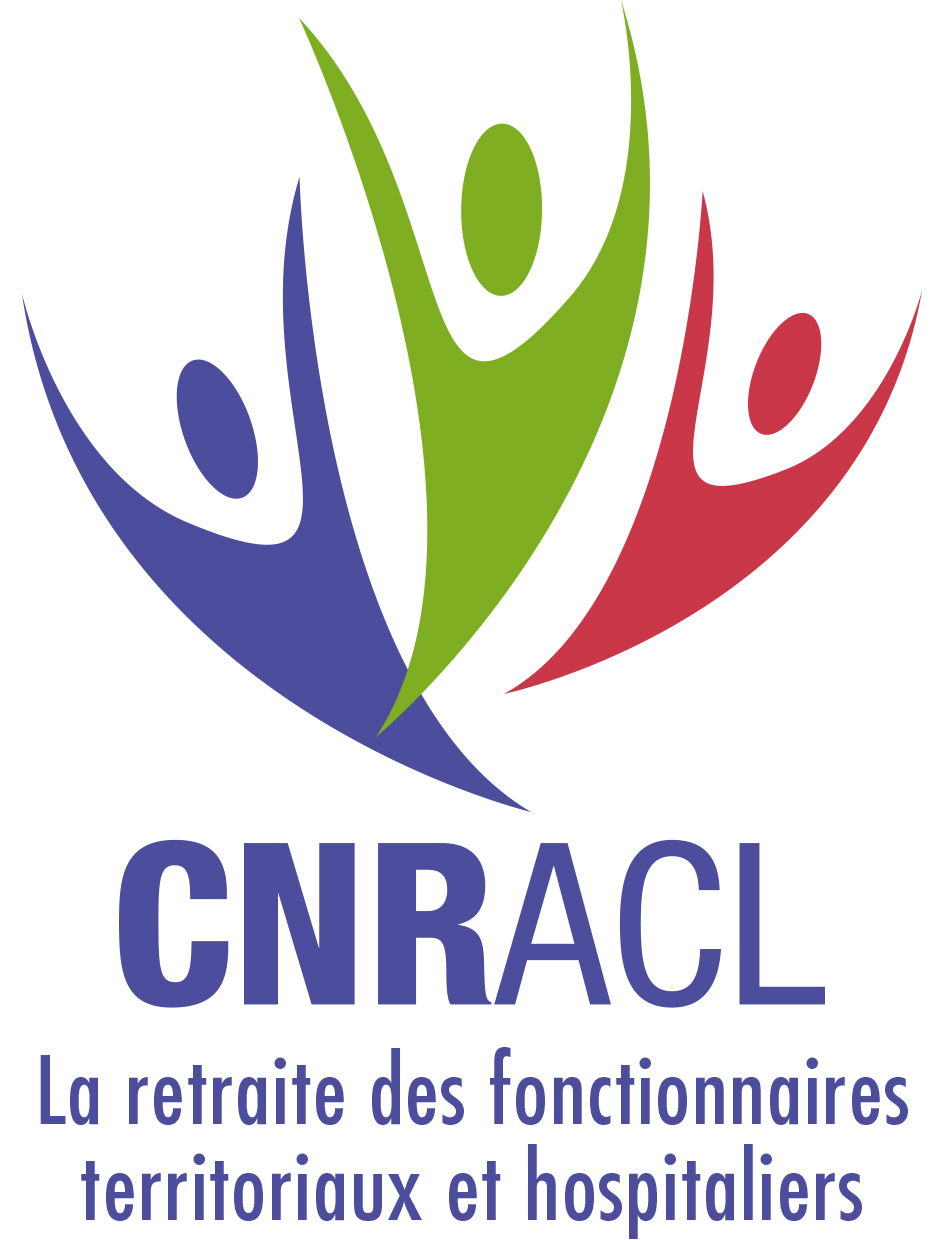 LA RETRAITE POUR INVALIDITÉ
La retraite pour invalidité est un dispositif d'admission à la retraite prévu au titre V (articles 30 à 39) du décret   n°2003-1306 du 26 décembre 2003 (décret. n°2003-1306 du 26 déc. 2003)

Ce dispositif concerne uniquement les fonctionnaires titulaires affiliés à la CNRACL qui se trouvent dans 
l’impossibilité définitive et absolue de continuer leurs fonctions par suite de maladie, blessure ou infirmité grave dûment établie

        Elle est subordonnée au caractère définitif de l’incapacité, ainsi qu’à l’impossibilité de reclassement

        Si l’incapacité n’est pas définitive : le fonctionnaire ne pourra pas être admis à la retraite pour invalidité, même s’il a épuisé ses droits à congés de maladie. Il pourra dans ce cas être placé en disponibilité d’office pour inaptitude physique

Au terme de ses droits à disponibilité, le fonctionnaire sera licencié
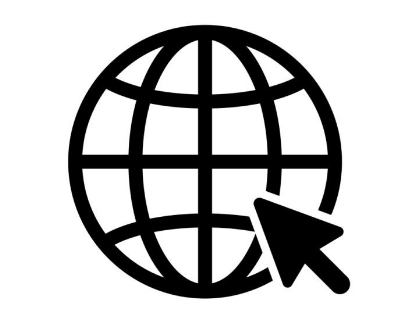 LES CONGÉS DE MALADIE
CONGÉ DE MALADIE ORDINAIRE
CONGÉ DE GRAVE MALADIE
RÉGIME 
GÉNÉRAL
FONCTIONNAIRES RÉGIME GÉNÉRAL
Réintégration
Disponibilité d’office pour raison de santé ou licenciement pour inaptitude physique
Avis favorable à la réintégration
Avis défavorable à la réintégration
12 mois consécutifs
AVIS CMFR
AVIS CMFR
Congé de maladie ordinaire
Congé de maladie ordinaire
12 mois consécutifs
FONCTIONNAIRES RÉGIME GÉNÉRAL
Réintégration
Disponibilité d’office pour inaptitude physique temporaire ou licenciement pour inaptitude physique
Avis favorable à la réintégration
Avis défavorable à la réintégration
3 ans maximum
AVIS CMFR
AVIS CMFR
Congé de grave maladie
Congé de grave maladie
3 ans maximum
Pour connaître les droits à rémunération se référer à la fiche 
« Prestations sociales » disponible sur https://55.cdgplus.fr/
LES DROITS À RÉMUNÉRATION/CGM
Maintien de la NBI dans les mêmes proportions que le traitement
Suppression de la NBI si l’agent est remplacé
Maintien du SFT dans son intégralité
RÉMUNÉRATION
Pas de maintien possible du régime indemnitaire jusqu’au 31/08/2024
(CE 448779 du 22/11/2021)
-25
Plein traitement
½ traitement
Maintien ½ traitement
Dans l’attente de l’avis du conseil médical, placement en position de disponibilité d’office à titre conservatoire avec maintien du ½ traitement
Le remboursement du ½ traitement versé à l’agent pendant cette période ne peut lui être réclamé
CGM :1 an
CGM : 2 ans
CONTRACTUELS
L’agent contractuel peut bénéficier d’un CMO sur une période de 12 mois consécutifs ou en cas de services discontinus, au cours d’une période comprenant 300 jours de services effectifs
Pour le calcul de l’ancienneté, l’agent peut se prévaloir des services accomplis auprès de la collectivité qui l’a recruté, y compris ceux effectués avant une interruption de fonctions, sous reserve que celle-ci n’excède pas 4 mois
La durée d’un CMO ne peut excéder la période d’engagement CDD
Congé sans traitement pour inaptitude physique temporaire ou licenciement pour inaptitude physique
Attribution, Renouvellement
Réintégration
Congé de maladie ordinaire
AVIS CMFR
Un congé de grave maladie ne peut être attribué 
qu’après 3 ans d’ancienneté chez le même employeur
Congé de grave maladie
3 ans maximum
Pour connaître les droits à rémunération se référer à la fiche 
« Prestations sociales » disponible sur https://55.cdgplus.fr/
LES DROITS A RÉMUNÉRATION CONTRACTUELS
Maintien du régime indemnitaire si une délibération le prévoit
En l’absence de délibération l’IFSE ne peut être maintenue
SFT maintenu dans son intégralité
RÉMUNÉRATION
CGM
Les indemnités journalières sont versées par la CPAM
Dans ce cas, l’employeur verse le complement d’IJ permettant le maintien du traitement
L’agent est tenu de transmettre à son employeur le montant des IJ sous peine de suspension de sa rémunération
Possibilité pour l’employeur de maintenir le salaire
Dans ce cas la collectivité reçoit les IJ de la CPAM (subrogation)
-25
Droits à rémunération en fonction de l’ancienneté
Plein traitement
½ traitement
2 ans
1 an
Droits à CGM après 3 ans d’ancienneté chez le même employeur
Contractuel
Contractuel
Fonctionnaire
Régime général
Fonctionnaire 
Régime général
CGM 3 ans maximum


AVIS CMFR

Attribution 1ère demande

Renouvellement après épuisement des droits à rémunération à plein traitement

Réintégration à l’issue des droits

Disponibilité d’office pour raison de santé

En cas d’inaptitude totale et définitive
Licenciement pour inaptitude physique
CMO 12 mois consécutifs

AVIS CMFR

Réintégration à l’issue des droits

Congé sans traitement pour raison de santé

En cas d’inaptitude totale et définitive
Licenciement pour inaptitude physique
CMO 12 mois consécutifs

AVIS CMFR

Réintégration à l’issue des droits

Disponibilité d’office pour raison de santé

En cas d’inaptitude totale et définitive
Licenciement pour inaptitude physique
CGM 3 ans maximum

AVIS CMFR

Attribution 1ère demande

Renouvellement après épuisement des droits à rémunération à plein traitement

Réintégration à l’issue des droits

Congé sans traitement pour raison de santé

En cas d’inaptitude totale et définitive
Licenciement pour inaptitude physique
CMO
CGM
LES CONGÉS DE MALADIE
ACCIDENT
MALADIE PROFESSIONNELLE
RÉGIME 
SPÉCIAL
L’ACCIDENT DE SERVICE
Définition
Est présumé imputable au service tout accident survenu, quelle qu’en soit la cause, dans le temps et le lieu du service, dans l’exercice ou à  l’occasion de l’exercice des fonctions ou d’une activité qui en constitue le prolongement normal, en l’absence de faute personnelle ou de toute circonstance particulière détachant l’accident du service

Faute personnelle : accident de la circulation survenu dans le cadre du service mais ayant pour cause un taux d’alcoolémie trop élevé

Circonstance particulière  détachant l’accident du service : accident d’un agent autorisé à quitter momentanément son lieu de travail, pendant une pause, pour se rendre à un examen médical, infarctus survenu pendant le service, dès lors qu’il trouvait sa cause, pour une part prépondérante, dans son état de santé, avec des facteurs importants, malaise avec perte de connaissance et chute survenue alors que l’agent venait de prendre son service. Agent soigné pour hypertension ayant été victime d’autres malaises avant et après celui intervenu en service
CITIS
AGIRHE
Rémunération
Assurance
L’agent est placé en congé pour invalidité imputable au service (CITIS)
L’autorité territoriale informe le conseil médical en lui transmettant la déclaration d’accident saisie dans AGIRHE, l’arrêté reconnaissant l’imputabilité au service de l’accident et l’arrêté plaçant l’agent en CITIS
L’agent conserve l’intégralité de son traitement pendant toute la période d’arrêt et la collectivité prend en charge les honoraires médicaux et tous les frais directement liés à l’accident
Si adhésion au contrat d’assurance groupe, saisie de la demande de remboursement dans AGIRHE, Les frais médicaux sont pris en charge par l’assureur.
L’ENQUÊTE
LA DÉCLARATION
RECONNAISSANCE
L’AGENT DECLARE UN ACCIDENT PAR ÉCRIT : date, heure, circonstances, témoins, lésions ...
L’autorité territoriale procède à une enquête administrative
L’ACCIDENT DE SERVICE
CMFP
Décision
Reconnaissance
Non reconnaissance
Saisine obligatoire du conseil médical réuni en formation plénière qui émet un avis favorable ou défavorable
L’autorité territoriale informe le CMFP de sa décision à la suite de son avis  puisque celui-ci revêt le caractère d’un avis simple
Reconnaissance de l’imputabilité : placement en CITIS
Refus de reconnaissance : placement en congé de maladie ordinaire
L’enquête administrative conclut à une faute personnelle ou à une circonstance particulière détachant l’accident du service
L’ENQUÊTE
LA DÉCLARATION
NON
RECONNAISSANCE
L’AGENT DECLARE UN ACCIDENT PAR ECRIT : date, heure, circonstances, témoins, lésions ...
L’autorité territoriale procède à une enquête administrative
LA MALADIE PROFESSIONNELLE
Est présumée imputable au service toute maladie désignée par les tableaux de maladies professionnelles mentionnés aux articles L. 461-1 et suivants du code de la sécurité sociale et contractée dans l’exercice ou à l’occasion de l’exercice des fonctions dans les conditions précisées par le tableau

Pour être reconnue, la maladie professionnelle doit répondre à ces 3 conditions :
les caractéristiques de la maladie 
- le délai de prise en charge : délai entre la cessation d'exposition au risque supposé à l'origine de la maladie et la constatation de celle-ci qui ne doit pas excéder le délai maximal figurant dans le tableau. Certains tableaux prévoient également une durée minimale d'exposition au risque 
- la liste des travaux susceptible de provoquer la maladie, qui peut être limitative
CITIS
AGIRHE
Rémunération
Assurance
L’agent est placé en congé pour invalidité imputable au service (CITIS)
L’autorité territoriale informe le conseil médical en lui transmettant l’arrêté reconnaissant l’imputabilité au service de  la maladie professionnelle et l’arrêté plaçant l’agent en CITIS
L’agent conserve l’intégralité de son traitement pendant toute la période d’arrêt et la collectivité prend en charge les honoraires médicaux et tous les frais directement liés à la maladie
Si adhésion au contrat d’assurance groupe, saisie de la demande de remboursement dans AGIRHE, Les frais médicaux sont pris en charge par l’assureur.
RECONNAISSANCE
LES CONGÉS DE MALADIE
ACCIDENT
MALADIE PROFESSIONNELLE
RÉGIME 
GÉNÉRAL
L’ACCIDENT DE TRAVAIL
L’agent dispose d’un délai de 24 heures pour informer l’autorité territoriale de la survenue de son accident

Sa déclaration d’accident doit préciser : la date, l’heure, le lieu, les circonstances de l’accident, l’identité du ou des témoins

L’autorité territoriale remet à l’agent, le formulaire S6201 (disponible sur ameli.fr)

Ce document permet à l’agent de bénéficier du tiers payant et d’une prise en charge à 100% (dans la limite des tarifs de la sécurité sociale) de ses soins en rapport avec son accident
L’AGENT
L’EMPLOYEUR
La CPAM
AGIRHE
Transmet le certificat médical à la CPAM
Fait la déclaration d’accident en ligne via son compte net-entreprises qui sera transmise à la CPAM
En l’absence de réserves la CPAM reconnaît l’accident dans un délai maximum de 30 jours ou de 90 jours en cas de réserves
Déclaration d’accident
Arrêté plaçant l’agent en congé pour accident de travail
Demande de remboursement.
RÉSERVES
LA DECLARATION
RECONNAISSANCE
COMPÉTENCE
CPAM
L’AGENT DECLARE UN ACCIDENT PAR ECRIT : date, heure, circonstances, témoins, lésions ...
L’autorité territoriale peut émettre des réserves au moment de faire la déclaration d’accident  ou dans un délai maximum de 10 jours
LA MALADIE PROFESSIONNELLE
Il appartient à l’agent s’estimant être atteint d’une maladie liée à son travail de faire une déclaration auprès de la CPAM
L’AGENT
L’EMPLOYEUR
La CPAM
AGIRHE
Arrêté plaçant l’agent en congé pour maladie professionnelle
Demande de remboursement.
assurance
Remplit le formulaire de déclaration de maladie professionnelle disponible sur ameli.fr et transmet le certificat médical
Peut émettre des observations
Instruit le dossier et transmet sa décision à l’employeur et à l’agent
RECONNAISSANCE
COMPÉTENCE
CPAM
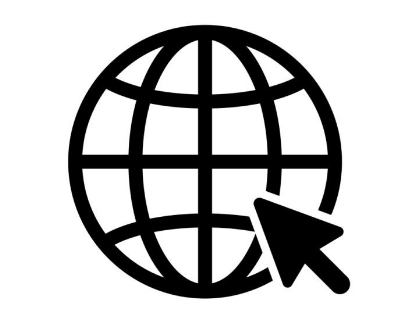 LES INSTANCES MÉDICALES
Conseils médicaux
Les cas de saisine
Quand saisir ?
LE CONSEIL MÉDICAL
Dans un objectif de simplification et de rationalisation de l’organisation et du fonctionnement des instancesmédicales, l’ordonnance n°2020-1447 du 25 novembre 2020 portant diverses mesures en matière de santé et defamille dans la fonction publique institue une instance médicale unique, le conseil médical, se substituant au comitémédical et à la commission de réforme.

Le décret n°2022-350 du 11 mars 2022 relatif aux conseils médicaux dans la fonction publique territoriale définit lacomposition de cette nouvelle instance, les modalités de désignation de ses membres ainsi que ses compétences (les cas de saisine ont été réduits) et ses règles de fonctionnement,

Le conseil médical (décret 87-602 du 30 juillet 1987) se réunit selon deux formations :➯ une formation restreinte : compétente en matière de maladie non liée au service➯ une formation plénière : compétente en matière d’accident de service, de maladie professionnelle et d’invalidité
Formation plénière
Formation restreinte
CENTRE DE GESTION
LE CONSEIL MÉDICAL
FORMATION RESTREINTE
FORMATION PLÉNIÈRE
MALADIES NON LIÉES AU SERVICE
ACCIDENTS
MALADIES PROFESSIONNELLES
INVALIDITÉ
-25
Formation restreinte
Formation plénière
Centre de Gestion
médecins de la formation restreinte 
2 représentants des collectivités
2 représentants du personnel
3 médecins titulaires
les médecins sont désignés par le Préfet parmi la liste des médecins agréés
assure le secrétariat des instances médicales  sous la responsabilité du médecin président
Le conseil médical-Formation restreinte-CMFR
CMFR
Examen de contrôle par un médecin agréé au moins 1 fois par an au-delà de 6 mois de CMO continu
Renouvellement CLM/CLD/CGM
02
03
04
05
1ère demande de
CLM/CGM/CLD         (3 à 6 mois)
Réintégration après 12 mois continus de CMO
01
Réintégration à l’issue des droits
Saisine du CMFR en cas de contestation des conclusions du médecin agréé
Saisine obligatoire du CMFR à épuisement des droits à rémunération à PT
Saisine obligatoire du CMFR
Saisine obligatoire du CMFR
Le conseil médical-Formation restreinte-CMFR
1ère demande 
de TPT et renouvellement
06
07
08
09
Reclassement
Disponibilité pour raison de santé
Examen de contrôle au-delà de 6 mois de CITIS au moins 1 fois par an par un médecin agréé
Saisine obligatoire du CMFR pour l’attribution et à chaque renouvellement
Saisine du CMFR en cas de contestation des conclusions du médecin agréé
Saisine du CMFR en cas de contestation des conclusions du médecin agréé
Saisine obligatoire du CMFR
LES AVIS DU CONSEIL MÉDICAL-Formation restreinte
L’avis du CMFR peut faire l’objet d’un recours devant le conseil médical supérieur

En l’absence d’avis émis dans un délai de 4 mois après le recours, l’avis du CMFR est reputé confirmé
Conseil 
Médical
Recours
Avis
Décision
L’autorité territoriale ou l’agent peut déposer un recours devant le conseil médical supérieur dans un délai de 2 mois à compter de la notification de l’avis du CMFR
L’avis est notifié dans le respect du secret médical, à l’autorité territoriale et à l’agent
L’autorité territoriale prend sa décision. 
Cette décision peut être portée devant le juge administratif
Le conseil médical rend un avis
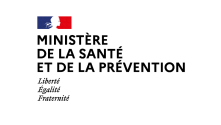 Le conseil médical supérieur a compétence pour donner son avis, à la demande de l’autorité territoriale ou de l’agent, en cas de contestation d’un avis préalablement rendu par le conseil médical réuni en formation restreinte

La contestation est présentée au conseil médical concerné qui la transmet au conseil médical supérieur et en informe le fonctionnaire et l'administration 

En l'absence d'avis émis par le conseil médical supérieur dans le délai de quatre mois après la date à laquelle il dispose du dossier, l'avis du conseil médical en formation restreinte est réputé confirmé. Ce délai est suspendu lorsque le conseil médical supérieur fait procéder à une expertise médicale complémentaire

L'administration doit rendre une nouvelle décision au vu de l'avis du conseil médical supérieur ou, à défaut, à l'expiration du délai de 4 mois prévu pour qu'il rende cet avis 

L’avis de l'instance consultative prépare la décision prise par l’autorité territoriale. Ce n’est donc pas un acte pouvant faire l’objet d’un recours devant le juge administratif

L’autorité territoriale ne peut prendre certaines décisions avant que le conseil médical ne se soit réuni, elle ne peut pas non plus prendre de décision définitive, lorsqu’il y a contestation, avant que le conseil médical supérieur n’ait à son tour rendu son avis.
Conseil 
médical 
supérieur
Le conseil médical-Formation plénière-CMFP
Reconnaissance de l’imputabilité au service d’un accident
01
03
04
02
Retraite pour invalidité
Allocation temporaire d’invalidité
Reconnaissance de l’imputabilité au service d’une maladie professionnelle
Saisine du CMFP seulement en cas de faute personnelle ou toute autre circonstance particulière de nature à détacher l’accident du service
Saisine obligatoire du CMFP sur le droit à ATI et le taux d’IPP
Saisine obligatoire du CMFP si l’administration considère que les conditions du tableau ne sont pas remplies
Saisine obligatoire du CMFP  lors du dernier renouvellement d’un CLM/CLD ou en cas d’inaptitude en lien avec le risque professionnel
LES AVIS DU CONSEIL MÉDICAL-Formation plénière
L’avis du CMFP ne peut pas faire l’objet d’un recours

Seule la décision prise par l’autorité territoriale est contestable devant le juge administratif
Conseil 
Médical
Avis
Décision
L’avis est notifié dans le respect du secret médical, à l’autorité territoriale et à l’agent
L’autorité territoriale prend sa décision. 
Cette décision peut être portée devant le juge administratif
Le conseil médical rend un avis
POUR ALLER PLUS LOIN…
Grave maladie et invalidité
Décomptes/subrogation
Jour  de Carence/Remboursement 1/2 traitement
Congés annuels/cure thermale
Accident et rechute
Abandon poste
Contestation/Discipline
Encore des questions ?
.
Abandon de poste 
Le juge administratif a qualifié d'abandons de poste les cas suivants :
- la non reprise de fonctions de la part d'un agent reconnu apte par le comité médical [conseil médical] et destinataire d'une mise en demeure, qui se contente de produire un nouveau certificat médical n'apportant aucun élément nouveau sur son état de santé (CE 21juin 1995 n°116935 et CE 16 oct. 2017 n°409577).
Le fait que l'agent demande une contre-expertise médicale et une saisine du comité médical [conseil médical], sans apporter d'éléments nouveaux sur son état de santé, ne fait pas obstacle à ce qu'il soit considéré en situation d'abandon de poste (CAA Lyon25 nov. 2008 n°06LY01555).Il peut de même être radié des cadres sans attendre que le comité médical supérieur [conseil médical supérieur], dont il a demandé la saisine, se soit prononcé, puisqu'il a rompu les liens avec le service (CE 22 mars 1999 n°191316).
Si l'agent, alors qu'il est placé en congé de maladie, est reconnu apte à l'issue d'une contre-visite et mis en demeure de reprendre ses fonctions, la mise en demeure met implicitement fin au congé de maladie ; aucune décision expresse préalable n'est donc requise (CAA Nancy 17 nov. 2008 n°08NC00397).
- le fait de se soustraire sans justification à une contre-visite pendant un congé de maladie. L'administration est alors en droit d'engager une procédure de radiation des cadres pour abandon de poste ; la lettre de mise en demeure peut être notifiée à l'agent alors que le congé est en cours (CE 11 déc. 2015 n°375736 et CE 26 juil. 2018 n°412337).
En revanche en l’absence, par l’administration, de toute contestation du bien fondé d’un certificat médical produit par un agent selon la procédure de la contre-visite, celle-ci ne peut engager une procédure de radiation des cadres pour abandon de poste.

Accident lors d’une activité privée
L’arrêt doit être traité dans le cadre d’un congé de maladie ordinaire avec maintien du traitement dans les conditions correspondantes (3 mois à plein             traitement - 9 mois à ½ traitement).

Accident du régime général consolidé
Il convient, si la notification de la CPAM précise la fin du versement des indemnités journalières et la date de consolidation, de mettre fin au congé pour          accident de travail.
Accident agent pluri-communal
Un accident survenu alors que l’agent exerce ses fonctions pour le compte d’une collectivité, entraîne l’obligation de gérer le dossier par cette dernière. Il convient ensuite de se rapprocher de ou des autres employeurs afin de les informer de votre décision. En cas de reconnaissance, l’agent serait également placé en congé pour accident de service auprès des autres employeurs. Les frais liés à l’accident seraient à la charge exclusive de l’employeur ayant géré l’accident et les autres collectivités pourraient demander le remboursement des traitements pendant toute la période d’arrêt

Rechute accident de travail initialement intervenu dans le privé pour un fonctionnaire
Si la rechute intervient alors que l'agent est fonctionnaire affilié au régime spécial de Sécurité sociale, et que l'accident a eu lieu lorsqu'il était salarié d'une  entreprise privée ou agent contractuel, le fonctionnaire ne peut se prévaloir des dispositions prévues par l'article 57-2° alinéa 2 de la loi du 26 janvier 1984  qui ne s'appliquent qu'aux agents relevant du régime spécial au moment de l'accident

En cas d'arrêt de travail
Dans ce cas, l'agent ne peut prétendre au bénéfice d'un congé de maladie pour accident de service. Il est donc placé en congé de maladie ordinaire, ou,       après avis du conseil médical, en congé de longue maladie. Il bénéficie du maintien de traitement prévu pour ces congés :
- soit trois mois rémunérés à plein traitement et neuf mois rémunérés à demi-traitement en congé de maladie ordinaire (sous réserve de l'application de la     règle de l'année mobile) 
- soit un an à plein traitement et deux ans à demi-traitement en congé de longue maladie

Les indemnités d'accident de travail
La Sécurité Sociale doit verser les indemnités d'accident de travail prévues aux articles R. 433-8 et R. 443-2 du Code de la Sécurité sociale. Cette dernière   est par ailleurs subrogée de plein droit dans le droit aux indemnités journalières de l'agent.
En cas de demi-traitement, la collectivité doit donc verser à l'agent la différence entre le montant des indemnités journalières versées par la Sécurité sociale et le demi-traitement

Enfin, il appartient à la caisse primaire d'assurance maladie dont il relève d'apprécier le caractère de la rechute et de prendre à sa charge les frais qui y       sont liés
Congé de grave maladie et pension d’invalidité
Une pension d’invalidité servie par le régime général vient, selon le cas, en déduction ou en complément du plein ou du demi-traitement versé par la               collectivité. Dans l’hypothèse où le demi-traitement est inférieur au montant de la pension d’invalidité, l’agent demeure en congé de grave maladie mais ne  perçoit plus de rémunération.

La subrogation
L’employeur est subrogé de plein droit en cas de maintien de salaires, sans que l’accord de l’agent soit requis. Cependant, la subrogation doit être arrêtée   lorsque le montant du traitement maintenu à l’agent devient inférieur au montant des prestations en espèces versées par la CPAM.
Si la collectivité n'est pas subrogée, elle déduit le montant des indemnités journalières brutes du montant de la rémunération brute. La CPAM versera             directement à l'agent les indemnités journalières 
Si la collectivité est subrogée dans les droits de son agent, elle doit obligatoirement faire apparaître le montant des indemnités journalières sur la fiche de    paie. Dans l'hypothèse où la collectivité ne le fait pas, l'agent cotisera alors à tort sur le montant des indemnités (qui n'ont pas le caractère d'une                       rémunération  mais d'un revenu de remplacement), la collectivité paiera à tort des charges patronales sur ces mêmes indemnités. De plus, l'agent sera           imposé deux fois  sur le montant des indemnités journalières (informations communiquées par la CPAM et d'autre part par la collectivité)
Le décompte des jours de maladie
Le décompte des jours maladie pour le calcul des droits à rémunération est calendaire.
Le calcul du plein et ½ traitement est donc exact dans AGIRHE.
Les logiciels de paie calculent en général les droits à rémunération en 30ème et ne respectent donc pas cette règle. Dans COSOLUCE, possibilité de choisir calendaire ou 30ème .
Il convient de saisir le nombre de jours à plein ou ½ traitement dans votre logiciel de paie et non les périodes d’arrêt.
Le jour de carence
L’application d’un jour de carence est une mesure législative obligatoire.
Par exception, la journée de carence n’est pas applicable :
• aux arrêts de maladie ordinaire de prolongation ;
• lorsque la reprise du travail entre 2 congés de maladie ordinaire pour la même cause n’a pas excédé 48 heures. 
 
La retenue est calculée selon la règle du trentième et est proratisée en fonction du temps de travail. Celle-ci s'applique sur la rémunération du mois au cours duquel est survenu le premier jour de l'arrêt de travail ou, en cas d’impossibilité, le mois suivant. La journée de carence ne peut être compensée par un jour d’autorisation spéciale d’absence, un jour de congé ou un jour relevant de l’aménagement et de la réduction du temps de travail (ARTT). Ainsi, la mise en      place d’un mécanisme de compensation de cette journée par délibération serait illégale.
 
Comment appliquer la journée de carence lorsque l’agent est venu travailler mais est arrêté le soir même par son médecin traitant ? 
La retenue de la journée de carence s’appliquera le jour suivant. Par exemple, pour un agent venu travailler le mardi qui est arrêté le soir même par son       médecin traitant du mardi au vendredi, la journée de carence sera appliquée le mercredi

Les droits à congés de maladie ordinaire sont-ils impactés par la journée de carence ? 
Sur une année médicale de référence, un fonctionnaire n’a plus le droit qu’à 89 jours de congé de maladie ordinaire à plein traitement, puisque la première   journée de maladie ordinaire est frappée par la journée de carence. Si au cours de cette même période, deux journées de carence ont été comptabilisées, le passage à demi-traitement s’opérera après 88 jours
 
Que se passe-t-il si un agent bénéficiant d’un congé de maladie ordinaire est placé rétroactivement, après avis du conseil médical, en congé de longue       maladie, de grave maladie ou de longue durée ? 
Dans ce cas, l’agent a droit au remboursement de la retenue effectuée au titre du délai de carence. Il en est de même pour un agent placé rétroactivement   en congé pour invalidité temporaire imputable au service, par suite d’un accident de service / une maladie professionnelle, etc… 

Comment se matérialise la retenue pour un agent accomplissant son service au sein de plusieurs collectivités ? 
Puisque l’agent est placé en position de maladie chez tous ses employeurs, la retenue d’1 / 30ème  au titre de la carence pour le premier jour d'arrêt               s'effectue sur la paie de l'ensemble des collectivités, y compris celles où l'agent n'aurait pas d'obligation de service le premier jour de son arrêt
Remplacement d’un titulaire pendant un congé de maladie
Seul le recrutement d’un agent contractuel sur le fondement de l’article L332-13 du Code général de la fonction publique est possible en cas de besoin de remplacement, en effet un fonctionnaire ne peut être recruté que sur un emploi vacant.
Les agents contractuels sont alors recrutés pour une durée déterminée et dans la limite de la durée d'absence du fonctionnaire

Remboursement du ½ traitement
Lorsque le fonctionnaire a épuisé ses droits à congés de maladie statutaires (maladie, longue maladie, longue durée), il bénéficie du maintien du demi-traitement dans l'attente de sa mise à la retraite pour invalidité.
Le juge administratif considère  que le maintien du demi-traitement revêt un caractère définitif et reste acquis à l'agent qui a épuisé ses droits à congé de maladie même s'il est placé rétroactivement en retraite pour invalidité (CE, 09 novembre 2019, n°412684 ; CAA de Bordeaux, 13 février 2019, n°17BX00710). 
Dès lors, à partir du moment où l'employeur applique cette jurisprudence, il n'est plus fondé à demander le remboursement du demi-traitement.
La décision de radiation des cadres faisant perdre à l'agent sa qualité de fonctionnaire, lorsque celle-ci intervient rétroactivement, le demi-traitement perçu pendant la période d'instruction administrative n'est plus soumis aux cotisations vieillesses dues à la CNRACL et est requalifié de rémunération (Décret n°2003-1306 du 26 décembre 2003, article  4 ).
La rémunération ainsi perçue pendant la période d'instruction administrative est cumulable avec la pension d'invalidité versée rétroactivement

Report des congés annuels des fonctionnaires
Le droit au report de congés annuels s’effectue dans la limite de 15 mois suivant le terme de l’année concernée (soit jusqu’au 15 mars de l’année N+2) et 
dans la limite de 4 semaines de congés annuels non pris
En cas de congé non pris, un fonctionnaire ne peut prétendre au versement d’une indemnité compensatrice 
Aussi, en cas de départ d’un agent de sa collectivité (démission, mutation, retraite), l’agent doit avoir soldé ses jours de congés annuels avant de partir
Le versement d’une indemnité compensatrice concerne exclusivement les congés annuels non pris pour cause de maladie avant l’interruption de la relation de travail dans le cadre d’une retraite pour invalidité ou d’un licenciement pour inaptitude physique des fonctionnaires
Cure thermale
Il n'existe pas de congé statutaire pour les cures thermales.
Un fonctionnaire ne peut cesser son travail pour effectuer une cure thermale qu’en congé annuel ou en congé de maladie à une date compatible avec les nécessités de service (sauf prescription médicale expresse).
Par analogie avec la fonction publique d'Etat, ces cures ne peuvent être effectuées que dans le cadre (instr. min. du 23 mars 1950 pour l'application des dispositions du statut général des fonctionnaires relatives aux congés annuels et autorisations exceptionnelles d'absence « Certaines administrations ont cru, dans le passé, pouvoir autoriser des fonctionnaires à s'absenter du service pour subir des cures thermales ou minérales. Cette pratique est contraire aux dispositions du statut général et doit être prohibée.  Les cures dont il s'agit ne peuvent être suivies que pendant une période régulière de congé de maladie, ou du congé spécial prévu par l'article 47 de la loi du 19 mars 1928 relative aux réformés de guerre, ou à l'occasion du congé annuel ») :
- d'un congé annuel, 
- d'un congé de maladie ordinaire. 
Les cures sont effectuées avec l'accord de la caisse primaire d'assurance maladie. Cet accord ne lie pas l'administration.
Le médecin agréé de la collectivité et le Conseil médical déterminent si l'état de santé du fonctionnaire justifie une cure :
- dans l'affirmative, l'absence est imputée sur les droits à congé de maladie ordinaire (le congé de maladie pourra être accordé dès lors que la cure est rendue nécessaire par une maladie dûment constatée qui aurait pour effet de mettre l'agent dans l'impossibilité d'exercer ses fonctions si le traitement thermal n'était pas effectué en temps utile (CE 29 juin 1994 n°129461 et 133207),
- dans le cas contraire, elle est décomptée comme congé annuel.
L'agent ne peut bénéficier de délais de route. Il ne peut imposer une période de cure, sauf prescription médicale expresse.
- Soit l’agent souhaite faire une cure qui n’est pas en lien avec une maladie et ne bénéficie pas d’une prescription médicale et dans ce cas il devra demander un congé annuel ou une disponibilité pour convenance personnelle.
- Soit la cure est rendue nécessaire par une maladie dûment constatée qui aurait pour effet de mettre l’agent dans l’impossibilité d’exercer ses fonctions si le traitement prescrit n’était pas effectué en temps utile et dans ce cas il doit obtenir d’une part l’accord de la CPAM pour le remboursement des prestations en nature et d’autre part l’octroi d’un congé maladie par l’autorité territoriale accordé après avis du médecin agréé et du conseil médical.
Procédure disciplinaire
La procédure disciplinaire et la procédure de mise en congé de maladie sont des procédures distinctes et indépendantes, et la circonstance qu’un agent soit placé en congé de maladie ne fait pas obstacle à l’exercice de l’action disciplinaire à son encontre ni, le cas échéant, à l’entrée en vigueur d’une décision de sanction. 
Aussi, dans le cas d’une sanction d’exclusion temporaire de fonctions, l’agent public ne pourra bénéficier du maintien de sa rémunération normalement conféré par son placement en congé maladie. 
A l’inverse, dans le cas d’une suspension à titre conservatoire, c’est le régime de protection du congé de maladie qui prévaut. Une décision de suspension à titre conservatoire adoptée préalablement à un placement en maladie sera implicitement abrogée par ce placement. 
Lorsque la décision de suspension a été adoptée postérieurement à un placement en congé de maladie, elle ne produira ses effets qu’au terme du congé maladie, mais sera décomptée à partir de la signature de la décision

Contestation expertise médicale
Aucun texte législatif, réglementaire ou jurisprudentiel ne reconnait un droit à une contre-expertise médicale aux agents de la fonction publique territoriale ou même un droit à contester un rapport d’expertise qui n’est, comme l’avis du conseil médical, qu’un acte préparatoire et non une décision faisant grief.
Seule la décision définitive de l’autorité territoriale peut faite l’objet d’un recours devant le Tribunal Administratif.
Par ailleurs, en cas de contestation de l’avis du conseil médical, l'autorité territoriale ou le fonctionnaire intéressé peut le soumettre pour avis au conseil médical supérieur, qui pourra diligenter, le cas échéant, une nouvelle expertise.
De la même façon, aucune disposition statutaire ne prévoit la possibilité de contester les avis rendus par le CMFP sur la base d’une expertise médicale que l’agent contesterait. 
Toutefois et dans le cadre d’un recours gracieux, l’agent pourrait solliciter de son employeur une contre-expertise médicale.
Si l’employeur accepte cette demande, il pourra alors diligenter une contre-expertise auprès d’un médecin spécialiste agréé qui n’a pas encore été consulté sur le dossier de l’intéressé. 
Si les conclusions de ce médecin vont dans le même sens que celles du CMFP, la collectivité est suffisamment éclairée pour prendre sa décision. En revanche, si elles expriment une opinion différente, la collectivité pourra demander une nouvelle délibération à l’instance consultative
APTITUDE/INAPTITUDE
Inaptitude définitive
Inaptitude temporaire
Aptitude
Aux fonctions du grade
Reprise
Congé de maladie/accident/maladie professionnelle
A toutes fonctions
PPR
Si impossiblité 
PPR
Inaptitude temporaire
Aptitude
Reclassement
Au poste de travail
Au travail
Avec réserves
Aménagement de poste
Temps partiel pour raison thérapeutique
Changement d’affectation
Maintien en congé
Reclassement
Dispo d’office
Si impossiblité 
reclassement
Licenciement
Retraite pour invalidité
Licenciement
Retraite pour invalidité
Pensez à consulter la documentation et les procédures mises à votre disposition par les équipes du CDG
AGIRHE
Régime de protection sociale
Rémunération
Certificat d’arrêt
Les étapes de la gestion des congés de maladie
CMFR/CMFP ?
https://55.cdgplus.fr/